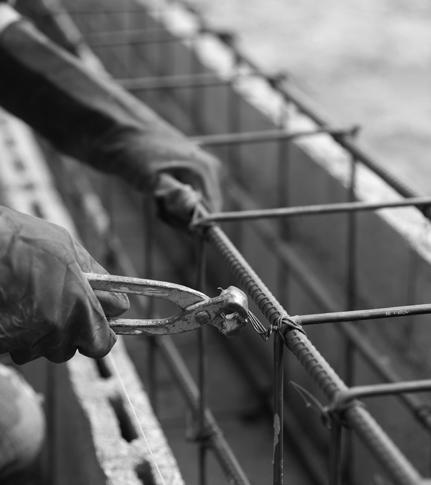 Especialidad Construcción
Mención Edificación
Módulo Estructuras de Hormigón
Estructuras de Hormigón
Activación de aprendizajes
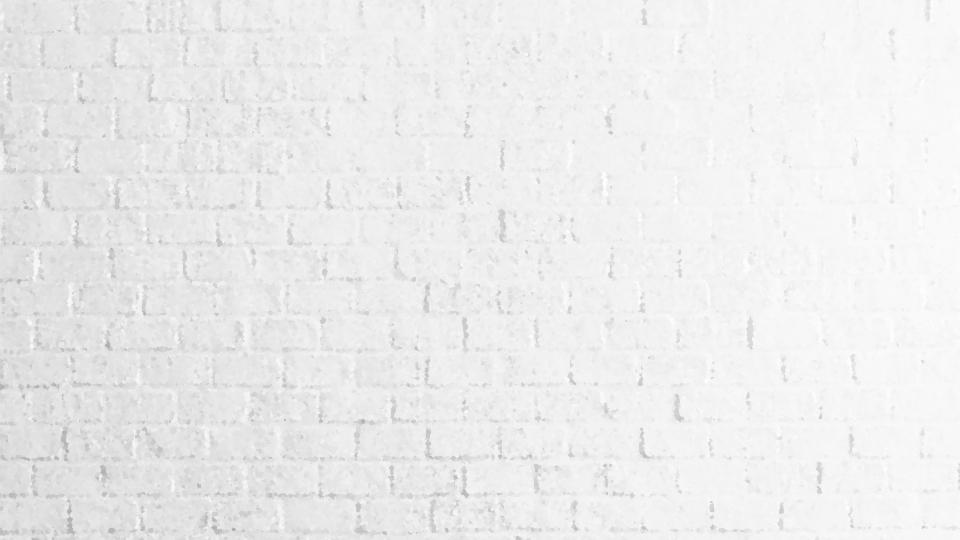 ¿Sabías que existen varios tipos de hormigones innovadores y especiales?
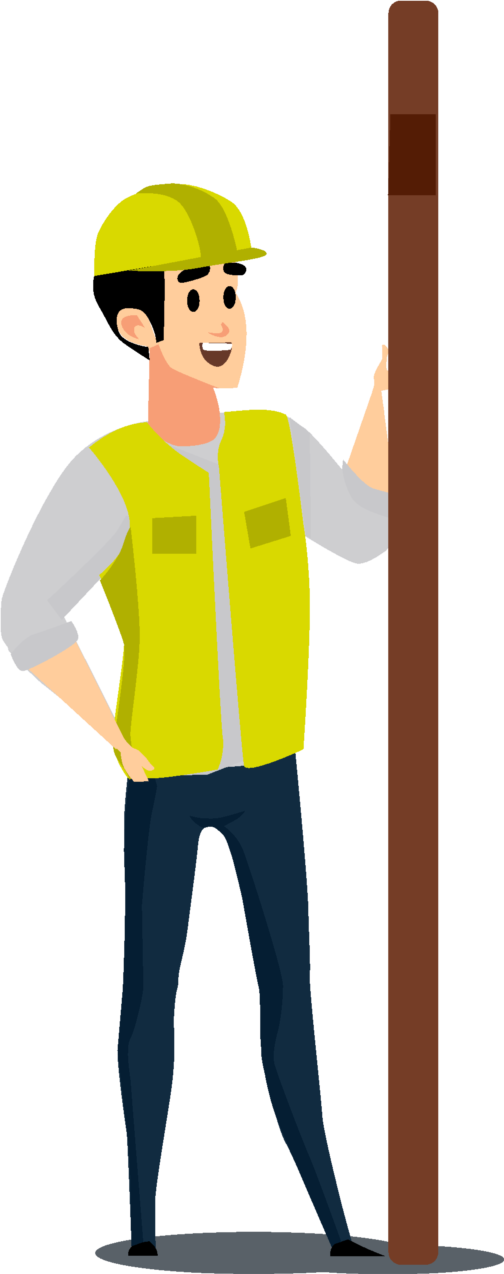 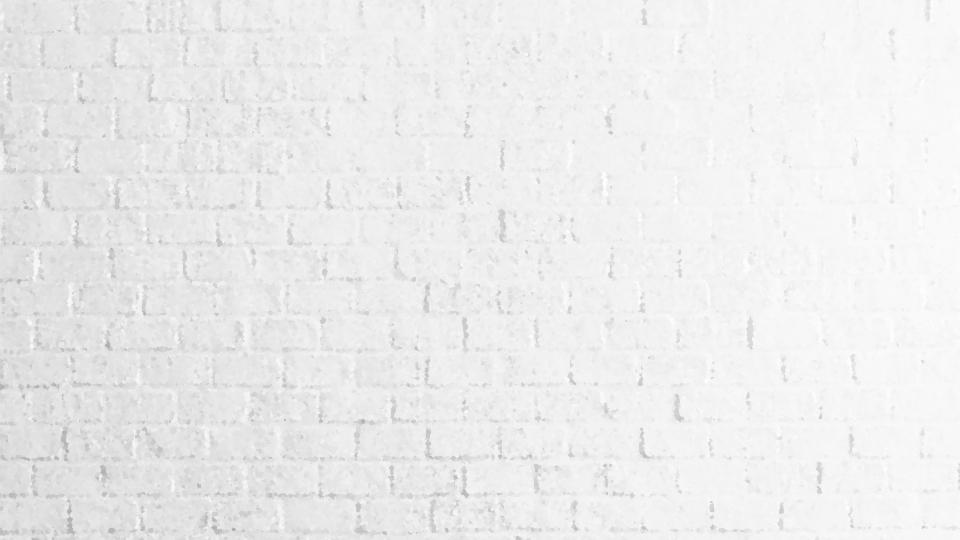 A continuación te invitamos a observar una serie de videos con diversos tipos de hormigones que se trabajan actualmente en  nuestro país.
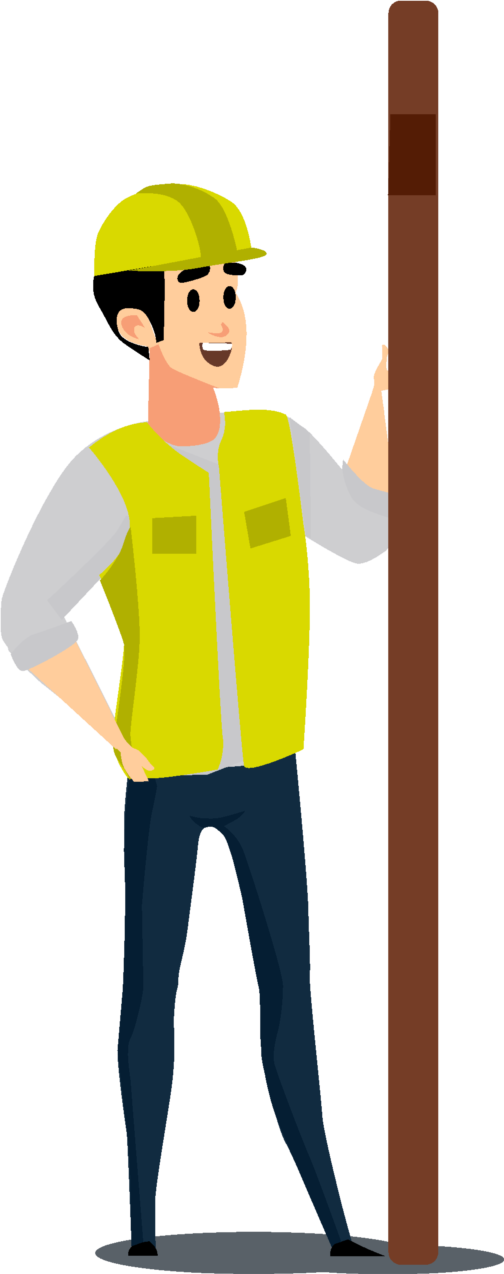 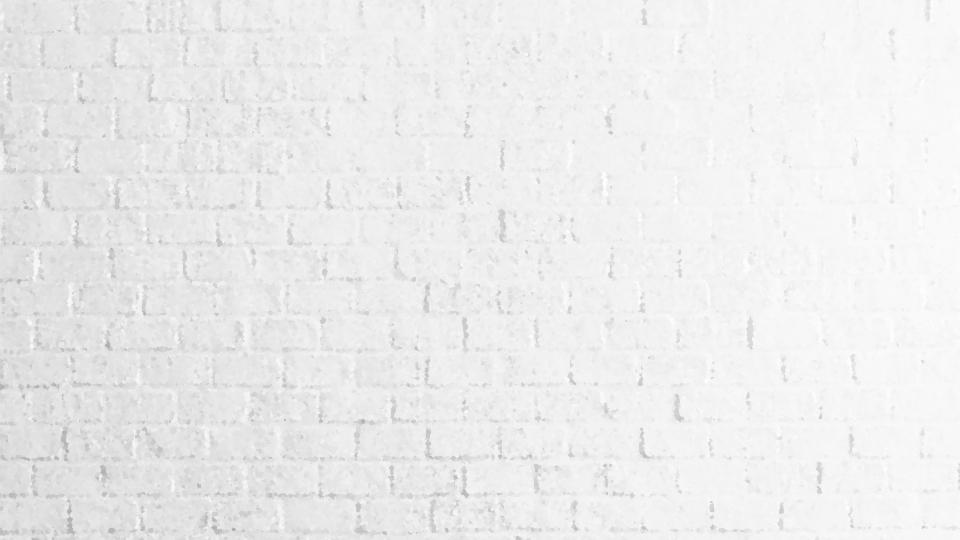 TIPOS DE HORMIGÓNHORMIGÓN PROYECTADO
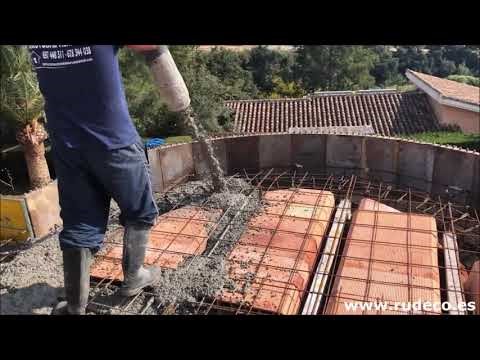 https://youtu.be/Xo-ABVK4uLk
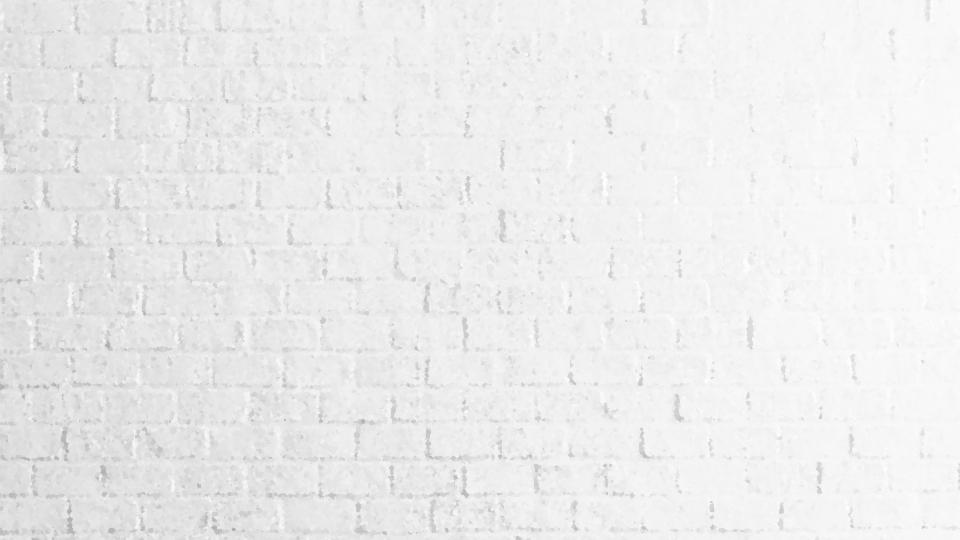 TIPOS DE HORMIGÓNHORMIGONADO CON CAPACHO
https://youtu.be/9TOF-opHMDY
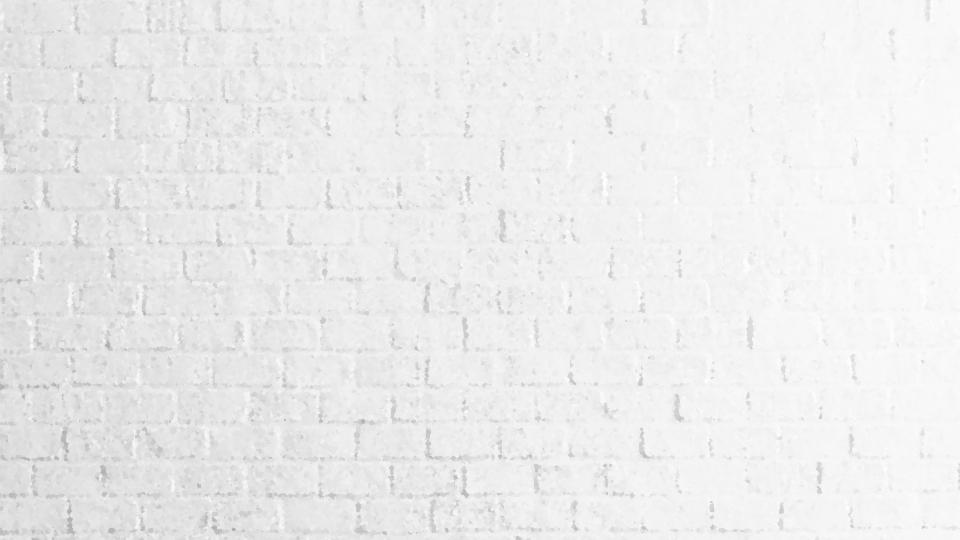 TIPOS DE HORMIGÓNHORMIGÓN ECOLÓGICO
https://youtu.be/YsQSPTfG5Xw
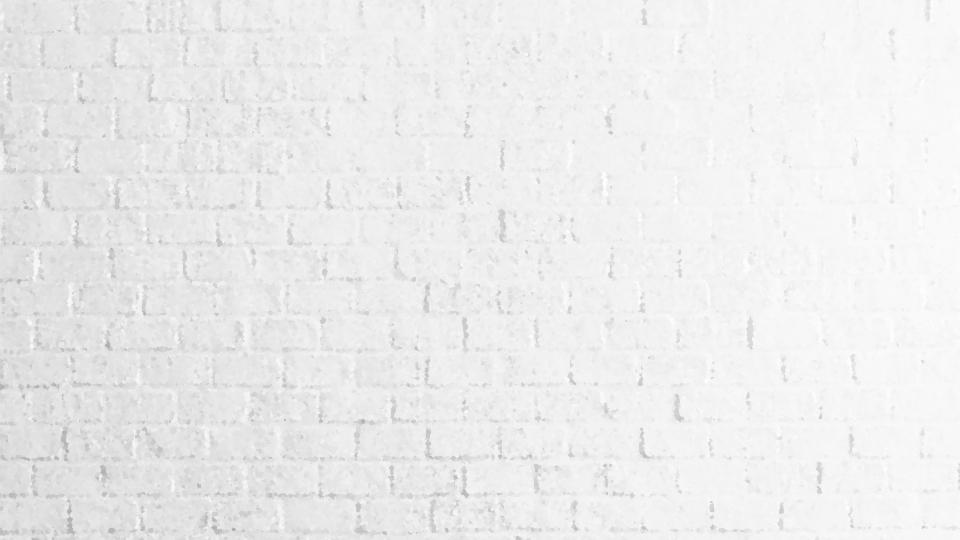 PREGUNTASDE CIERRE
¿Qué ventajas tiene el construir con hormigón ecológico?
¿Qué cualidades tiene el hormigón translúcido al ser utilizado en la edificación?
¿Cuál es la diferencia entre los materiales utilizados para confeccionar hormigón 3D y los de un hormigón normal?
Si tuvieras que construir una parte de tu casa con impresión 3D, ¿cuál elegirías y por qué ?
Explica con tus palabras: ¿qué entiendes por hormigón innovador?
https://www.youtube.com/watch?v=n50Yo-VUCQI&feature=youtu.be